Series: Where Do I Fit?

Part 2. “My Talents are…”

John Staiger

Morningside Church of Christ 

Sunday 20 February 2022

AM Sermon

Broadcast live from 42 Leslie Ave, Auckland, Aotearoa/NZ.
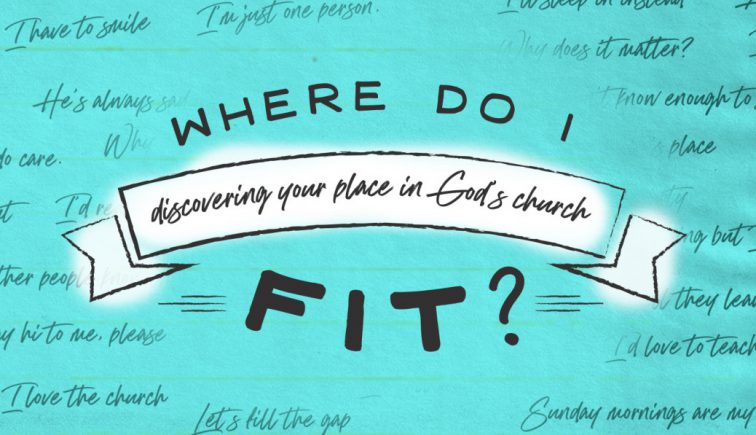 Series: Where Do I Fit? Part 2. My Talents are…
Series: Where Do I Fit? Part 2. My Talents are…
Be holy, because I am holy—1 Peter 1:16
Now Hiring
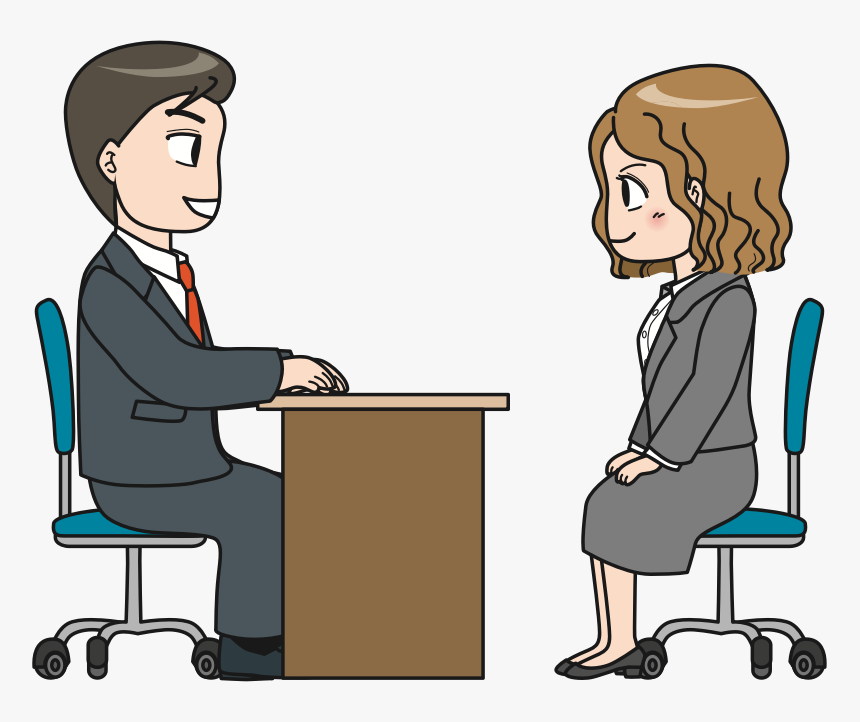 Jennifer Smith needed a job.
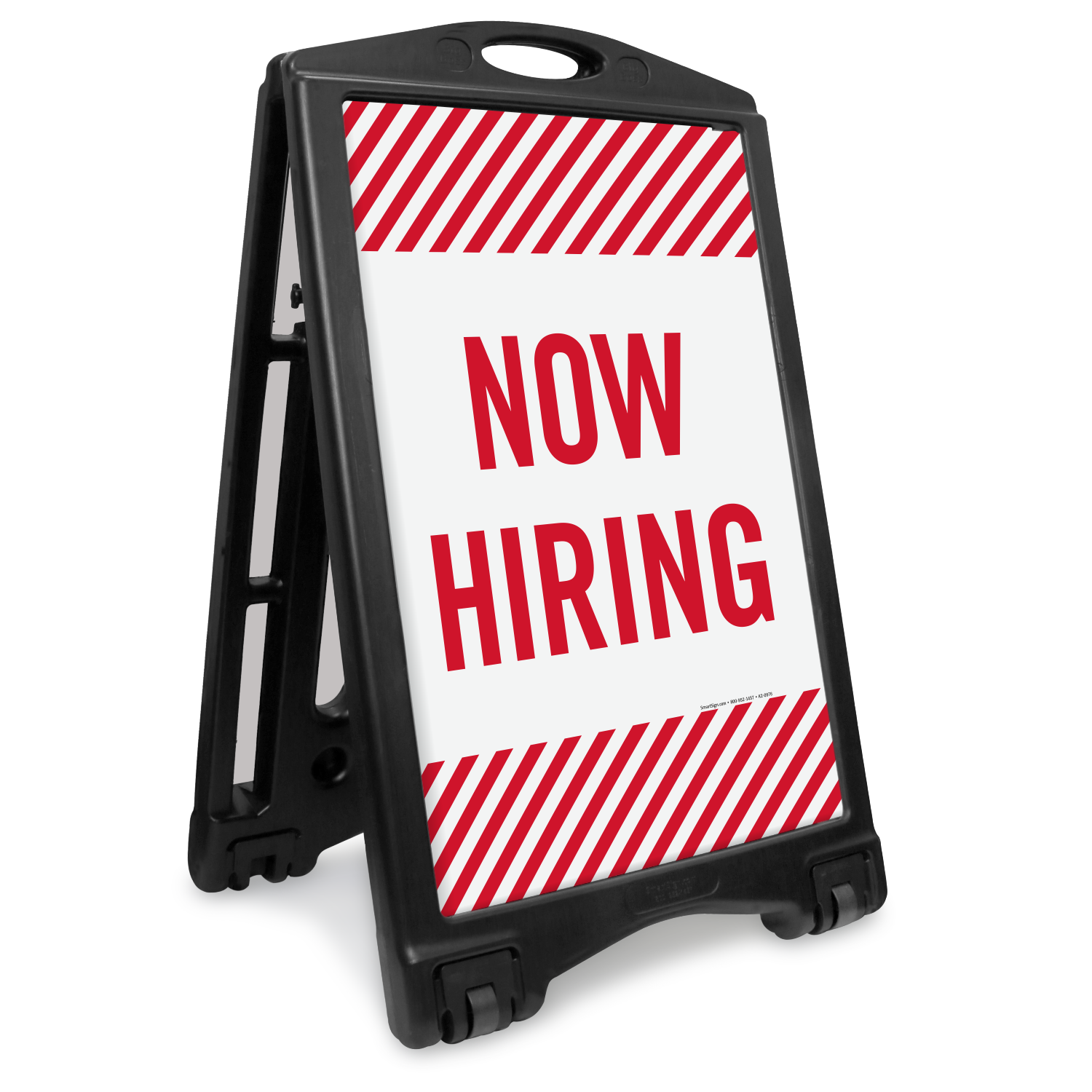 Series: Where Do I Fit? Part 2. My Talents are…
Be holy, because I am holy—1 Peter 1:16
Now Hiring
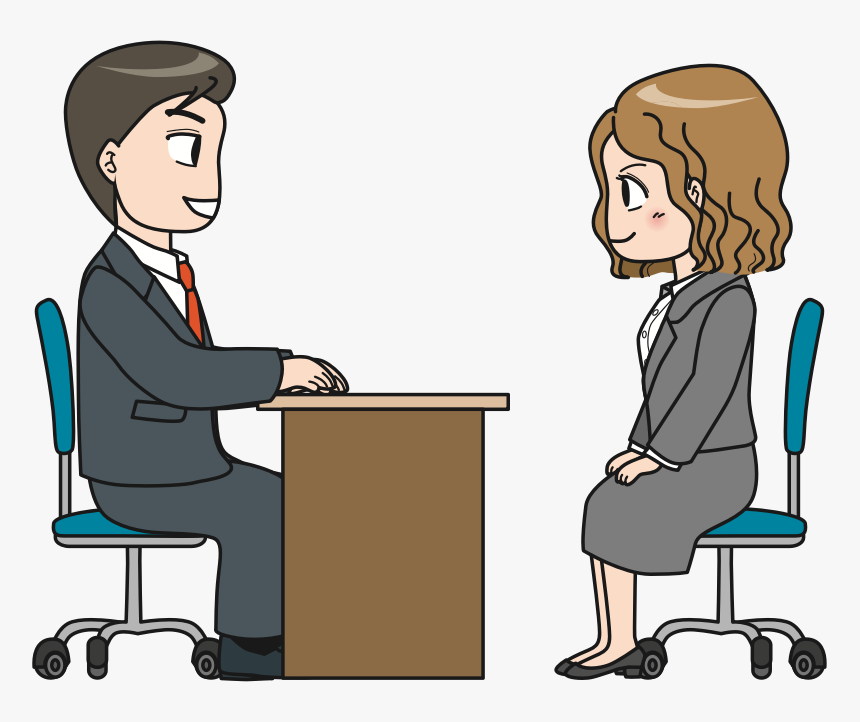 Sadly, she didn’t have high hopes about her job interview with the technology-consulting firm.
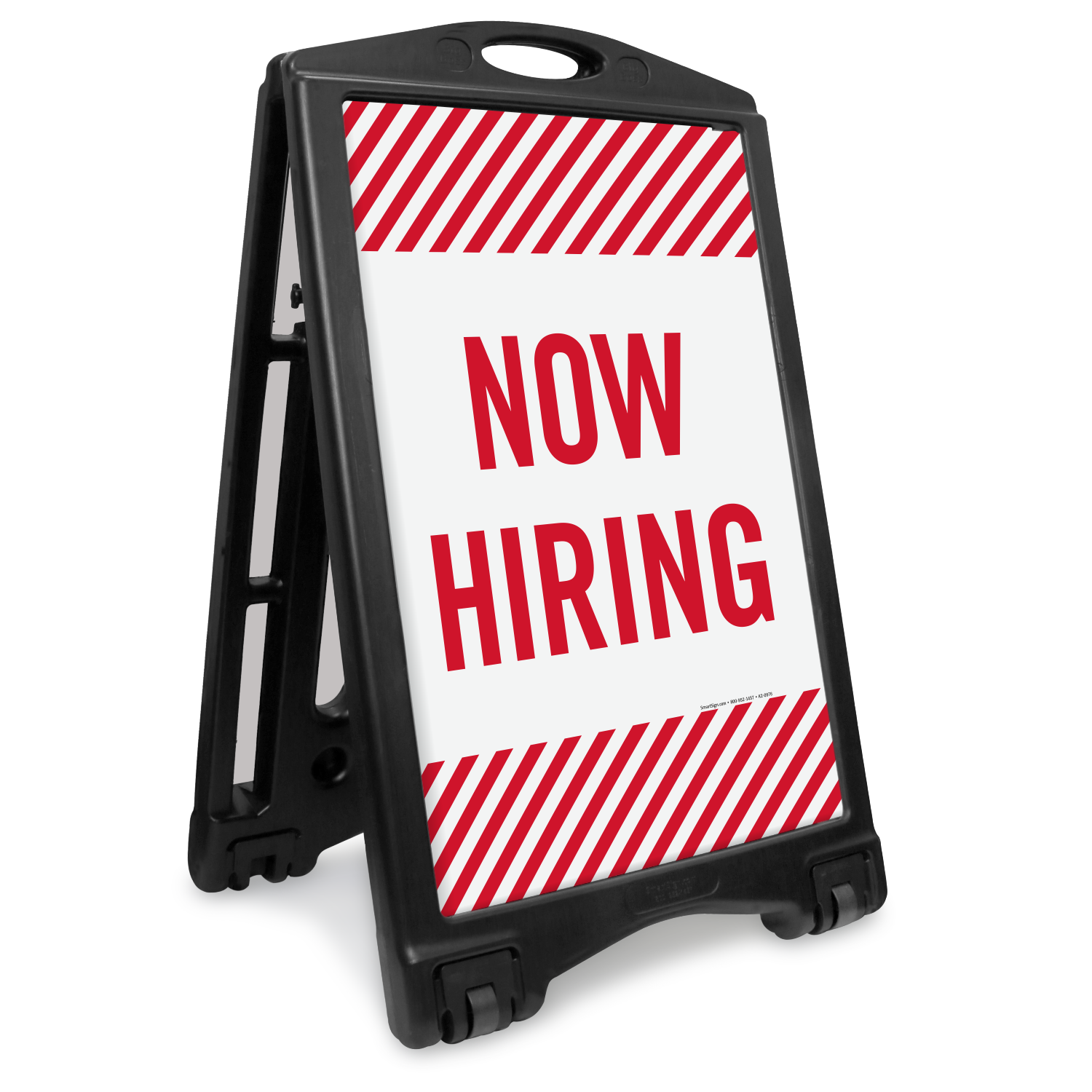 Series: Where Do I Fit? Part 2. My Talents are…
Be holy, because I am holy—1 Peter 1:16
Now Hiring
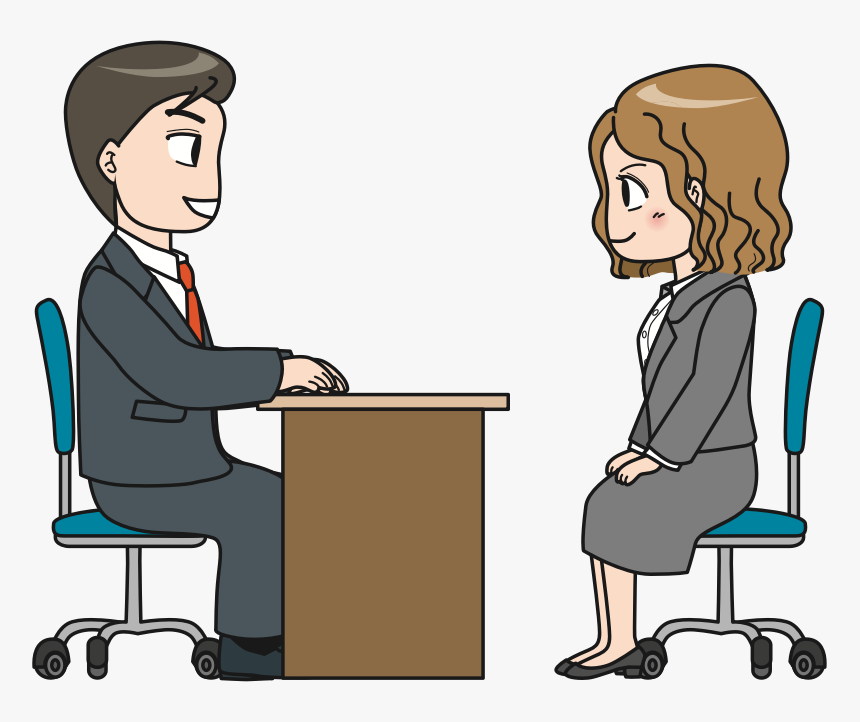 She couldn’t write a line of computer code and knew next to nothing about the business.
 “We’ll get back to you,” they said.
So…
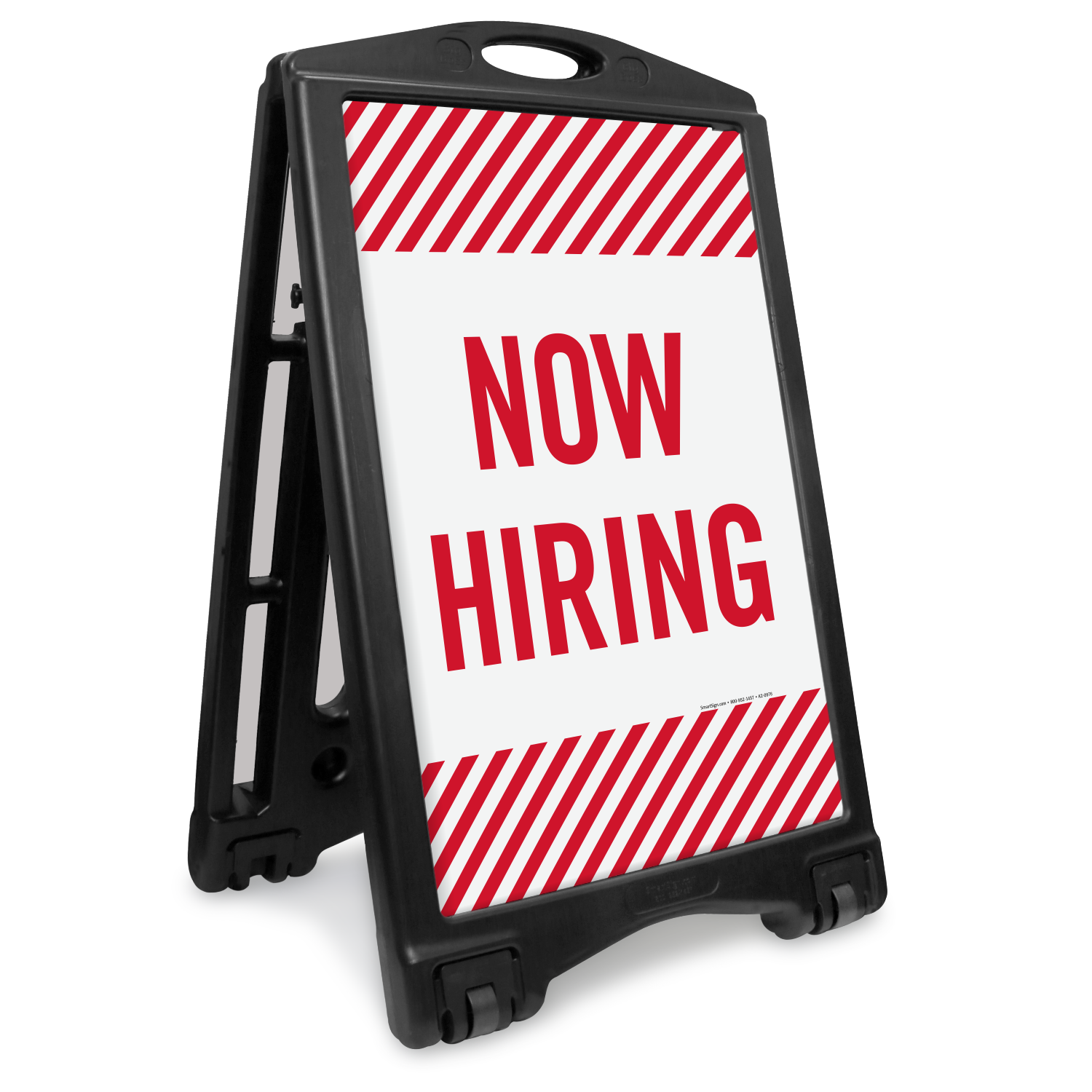 Series: Where Do I Fit? Part 2. My Talents are…
Be holy, because I am holy—1 Peter 1:16
Now Hiring
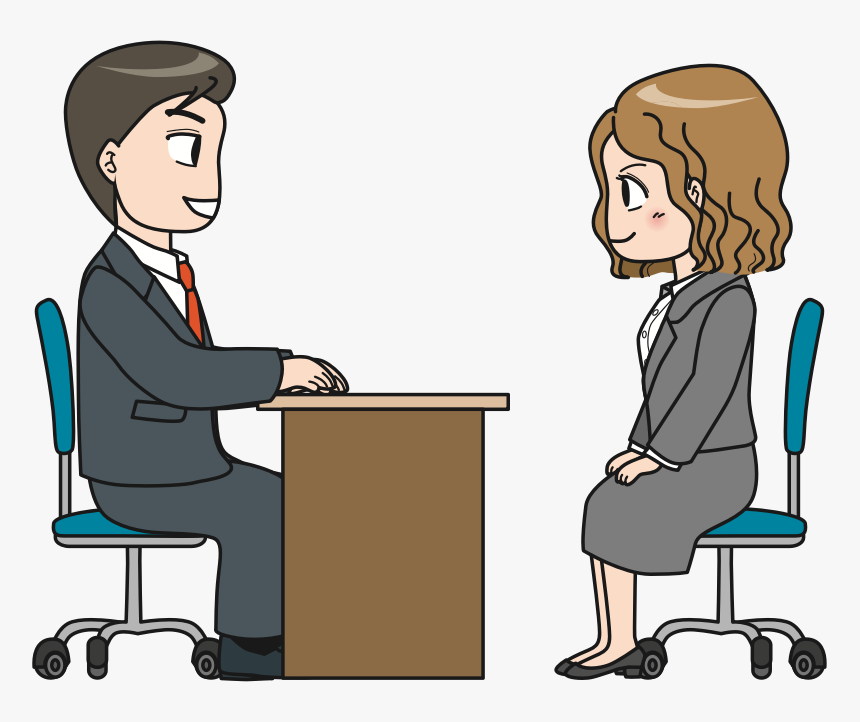 “We’ll get back to you,” they said.
So…
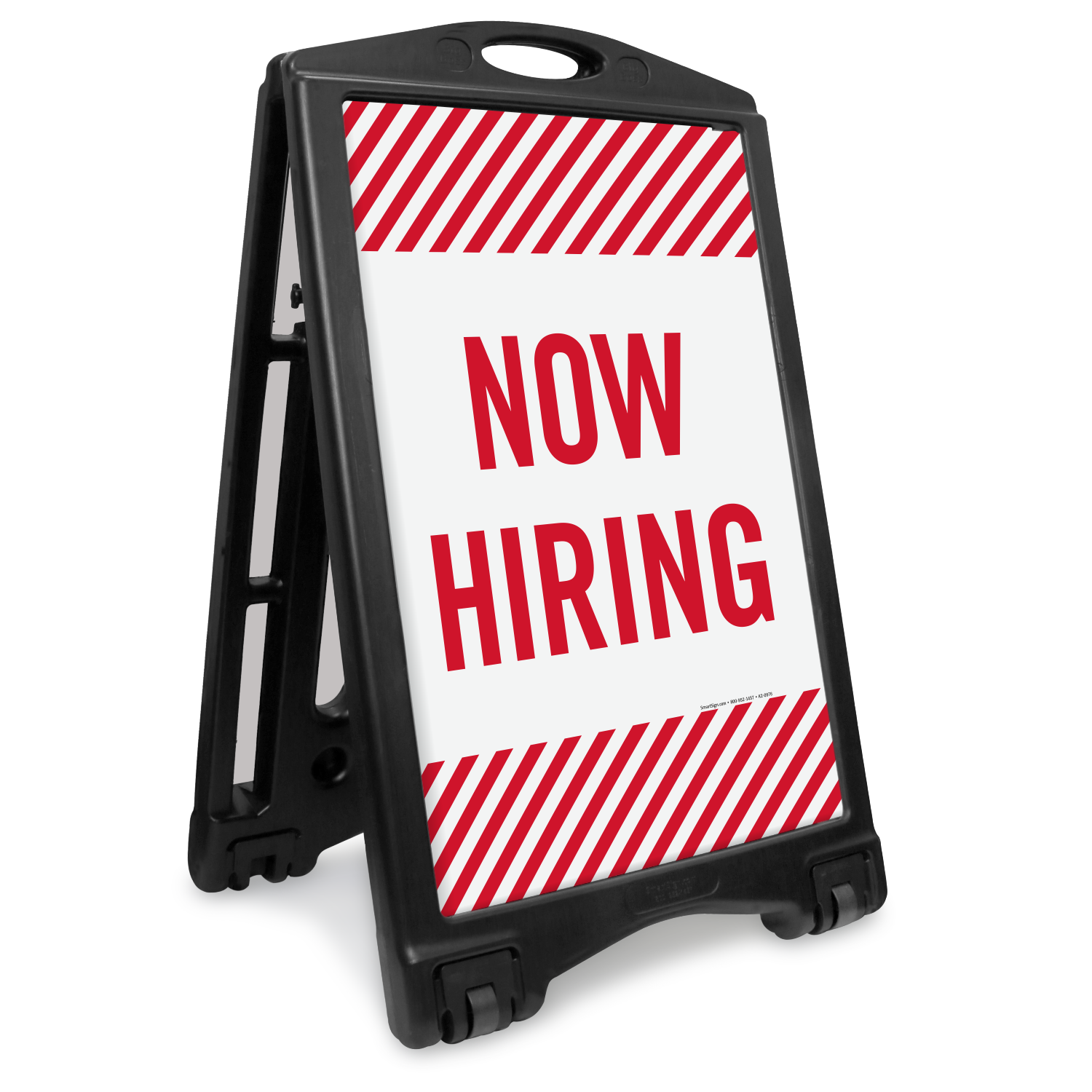 Series: Where Do I Fit? Part 2. My Talents are…
Be holy, because I am holy—1 Peter 1:16
Now Hiring
She was surprised when she received a call asking her to come back in.
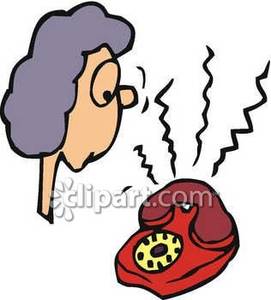 Series: Where Do I Fit? Part 2. My Talents are…
Be holy, because I am holy—1 Peter 1:16
Now Hiring
When told her she had the job, Jennifer’s surprise showed.
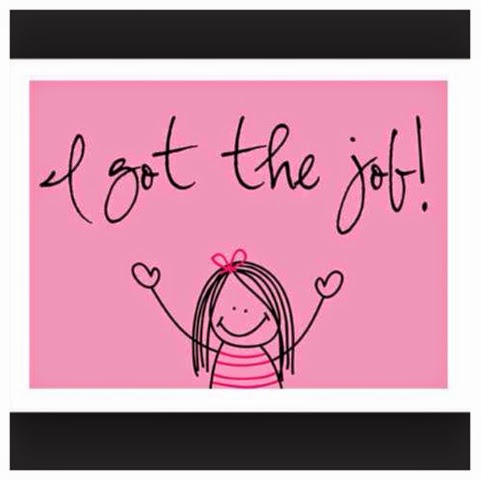 Series: Where Do I Fit? Part 2. My Talents are…
Be holy, because I am holy—1 Peter 1:16
Now Hiring
The administrator smiled and said…
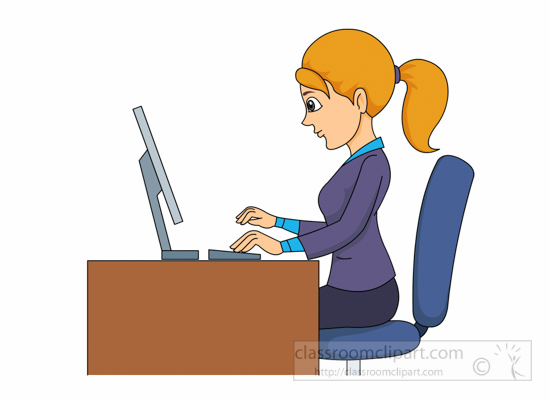 Series: Where Do I Fit? Part 2. My Talents are…
Be holy, because I am holy—1 Peter 1:16
Now Hiring
“We look for people with:
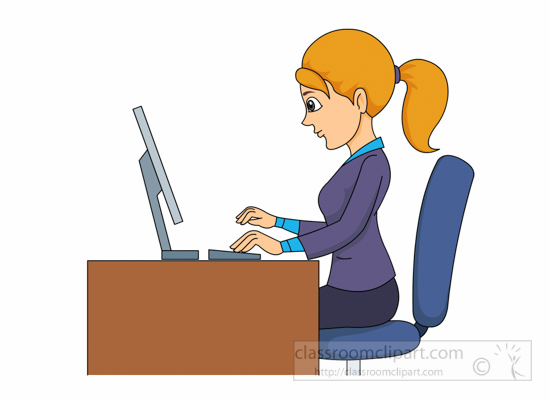 Series: Where Do I Fit? Part 2. My Talents are…
Be holy, because I am holy—1 Peter 1:16
Now Hiring
“We look for people with: 
Good character
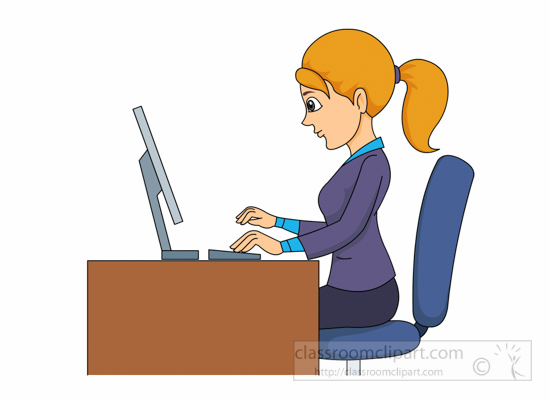 Series: Where Do I Fit? Part 2. My Talents are…
Be holy, because I am holy—1 Peter 1:16
Now Hiring
“We look for people with: 
Good character
Good judgement
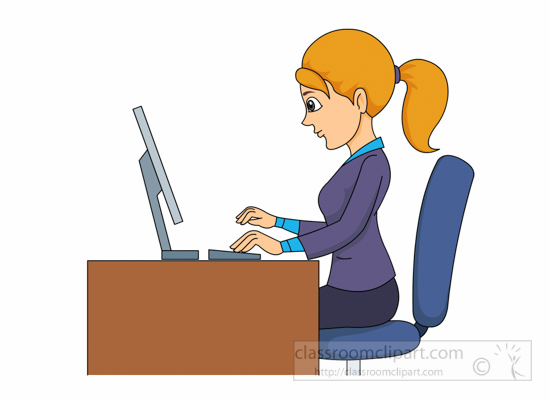 Series: Where Do I Fit? Part 2. My Talents are…
Be holy, because I am holy—1 Peter 1:16
Now Hiring
“We look for people with: 
Good character
Good judgement
And the ability to work well with others.
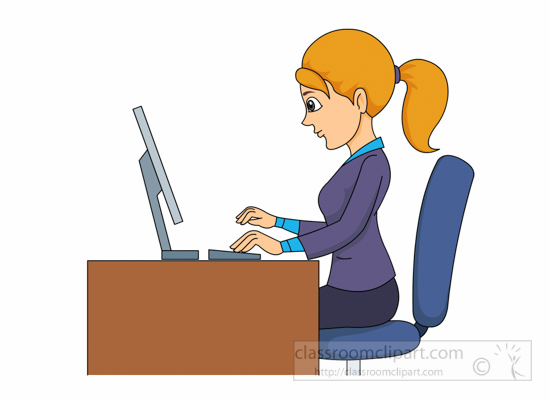 Series: Where Do I Fit? Part 2. My Talents are…
Be holy, because I am holy—1 Peter 1:16
Now Hiring
We can teach skills…
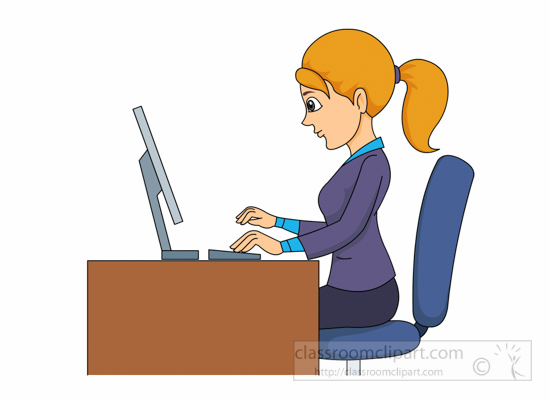 Series: Where Do I Fit? Part 2. My Talents are…
Be holy, because I am holy—1 Peter 1:16
Now Hiring
We can teach skills…
We can’t teach character.”
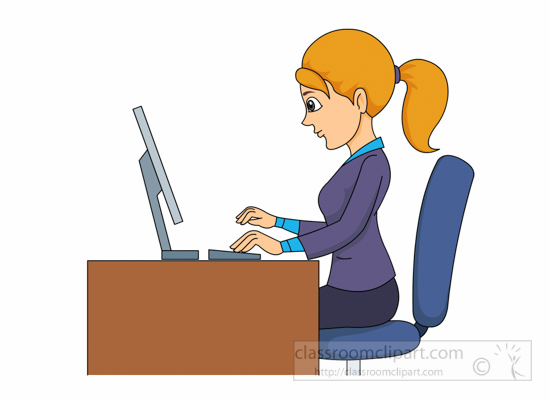 Series: Where Do I Fit? Part 2. My Talents are…
Be holy, because I am holy—1 Peter 1:16
Now Hiring
To qualify for kingdom work, cultivate the fruit of the Spirit (Gal 5:22–23).
Series: Where Do I Fit? Part 2. My Talents are…
Be holy, because I am holy—1 Peter 1:16
Now Hiring
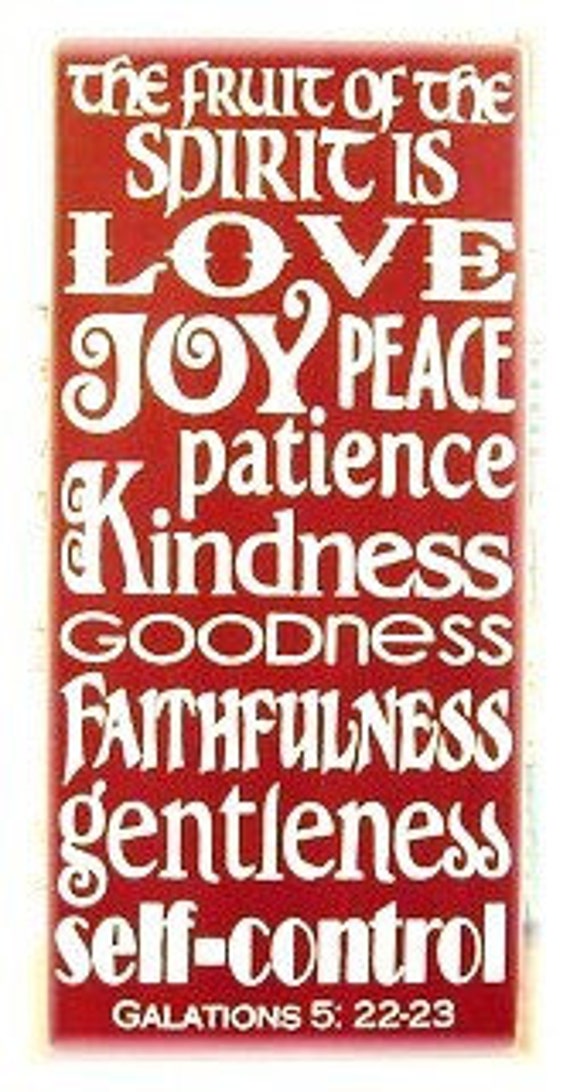 Series: Where Do I Fit? Part 2. My Talents are…
Be holy, because I am holy—1 Peter 1:16
Now Hiring
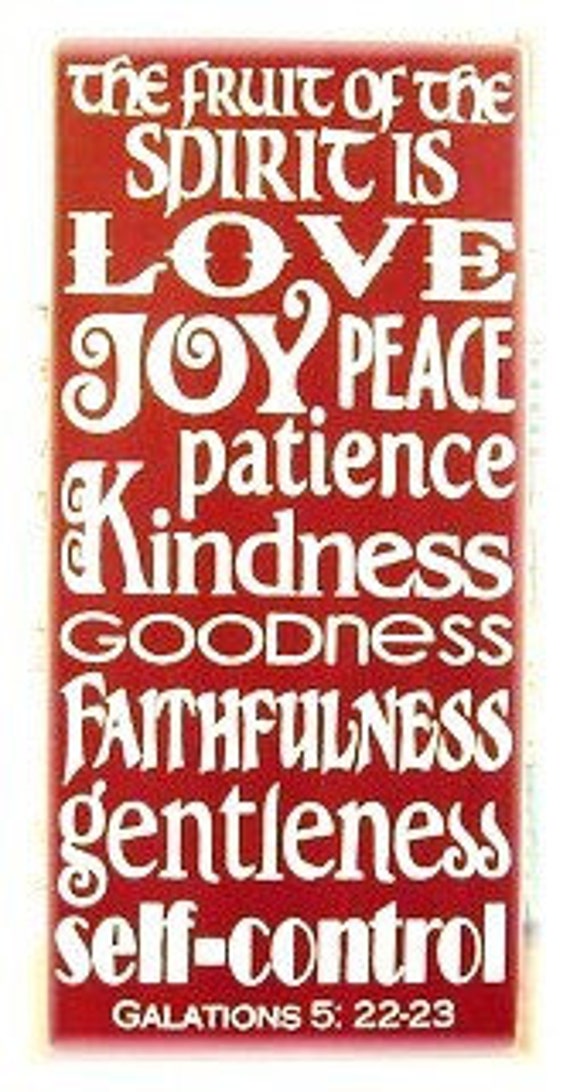 If you do that, you needn’t be concerned about your skill set.
Series: Where Do I Fit? Part 2. My Talents are…
Be holy, because I am holy—1 Peter 1:16
Now Hiring
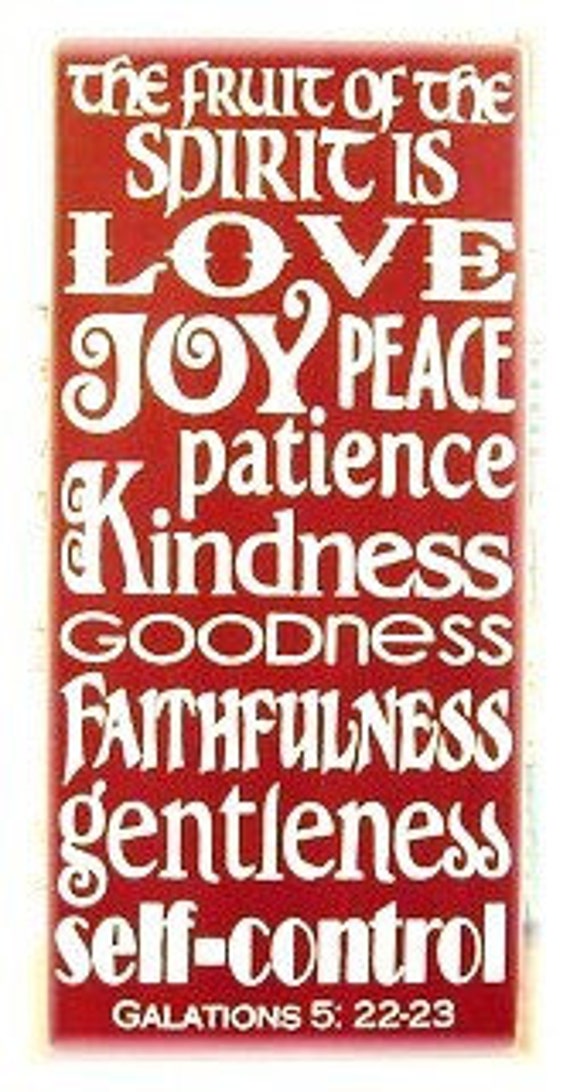 God will slot you in the right position.
Series: Where Do I Fit? Part 2. My Talents are…
Be holy, because I am holy—1 Peter 1:16
Now Hiring
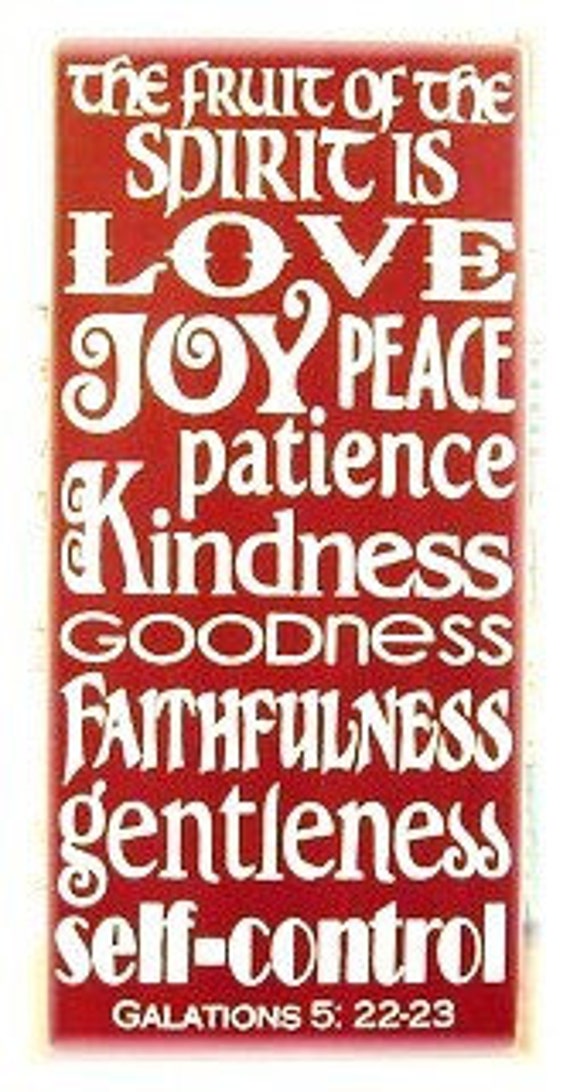 There are plenty of kingdom openings for people of character.
Series: Where Do I Fit? Part 2. My Talents are…
Let God worry about the Opportunities
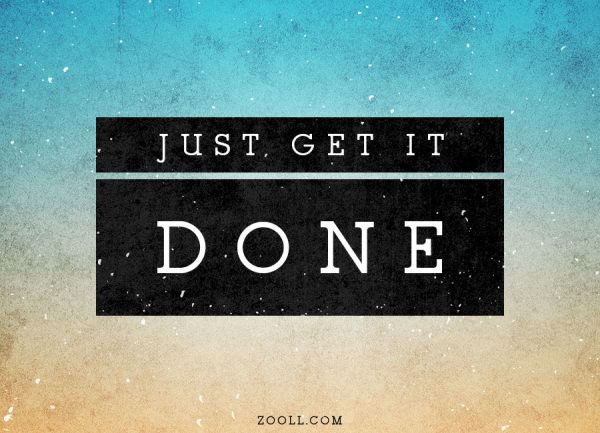 Series: Where Do I Fit? Part 2. My Talents are…
Let God worry about the Opportunities
1 Corinthians 3:5—
5What then is Apollos? And what is Paul? Servants through whom you believed, even as the Lord gave opportunity to each one. (NASB95)
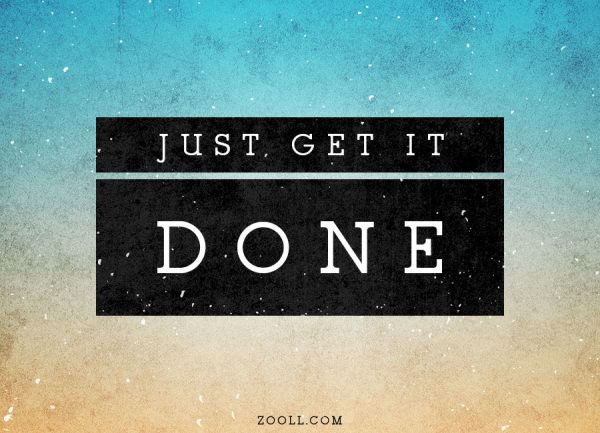 Series: Where Do I Fit? Part 2. My Talents are…
Let God worry about the Opportunities
Galatians 6:10—
10So then, while we have opportunity, let us do good to all people, and especially to those who are of the household of the faith. (NASB95)
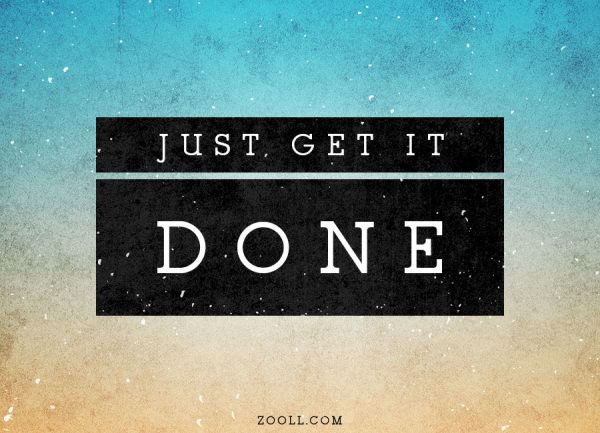 Series: Where Do I Fit? Part 2. My Talents are…
Let God worry about the Opportunities
Colossians 4:5—
5Conduct yourselves with wisdom toward outsiders, making the most of the opportunity. (NASB95)
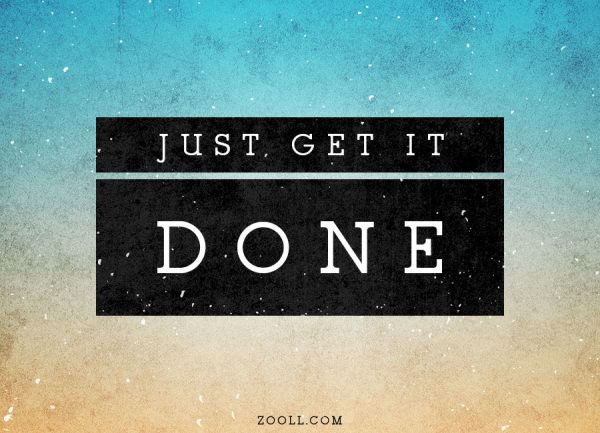 Series: Where Do I Fit? Part 2. My Talents are…
Let God worry about the Opportunities
Philippians 4:10
10But I rejoiced in the Lord greatly, that now at last you have revived your concern for me; indeed, you were concerned before, but you lacked opportunity. (NASB95)
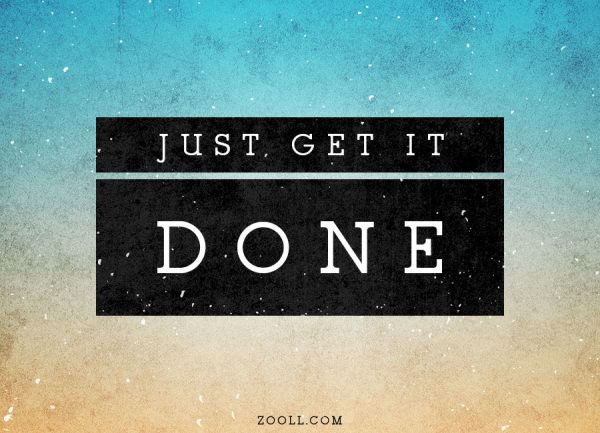 Series: Where Do I Fit? Part 2. My Talents are…
Loyalty doesn’t complain about inconvenience.
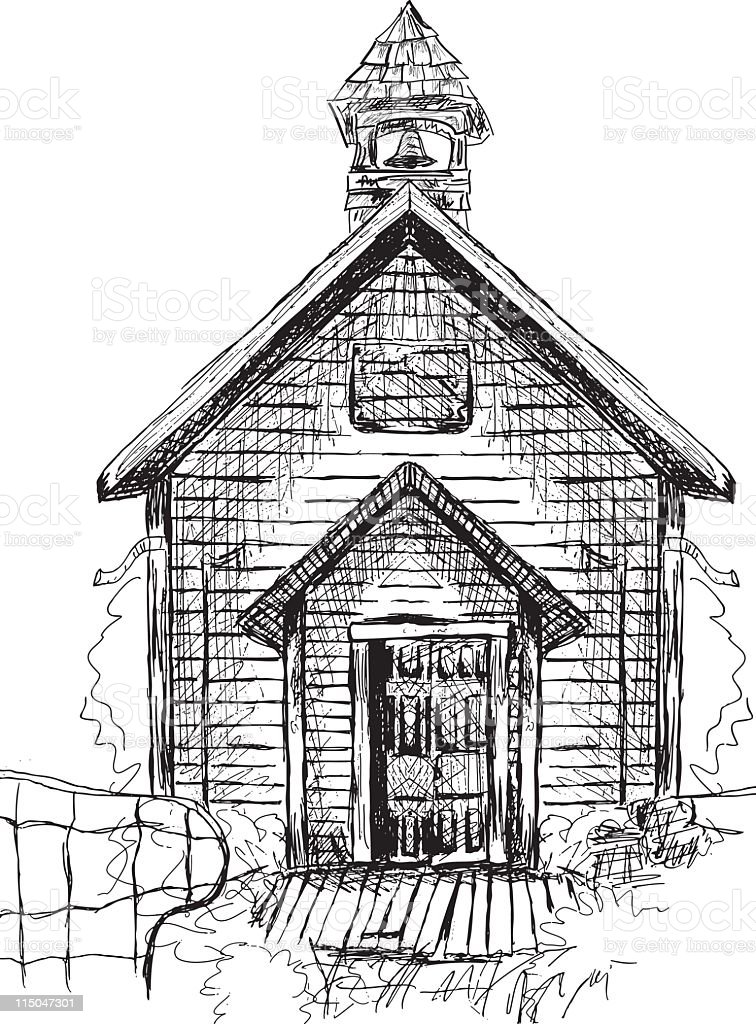 Series: Where Do I Fit? Part 2. My Talents are…
Loyalty doesn’t complain about inconvenience.
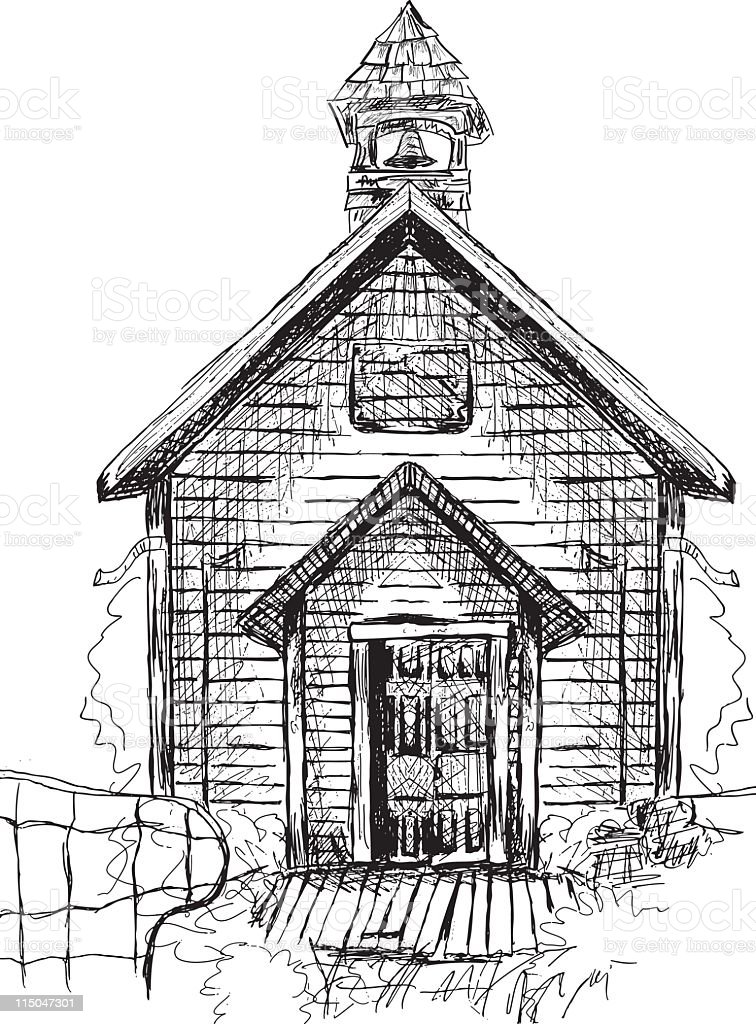 I heard a story about an old man who was always present when the church met…
Series: Where Do I Fit? Part 2. My Talents are…
Loyalty doesn’t complain about inconvenience.
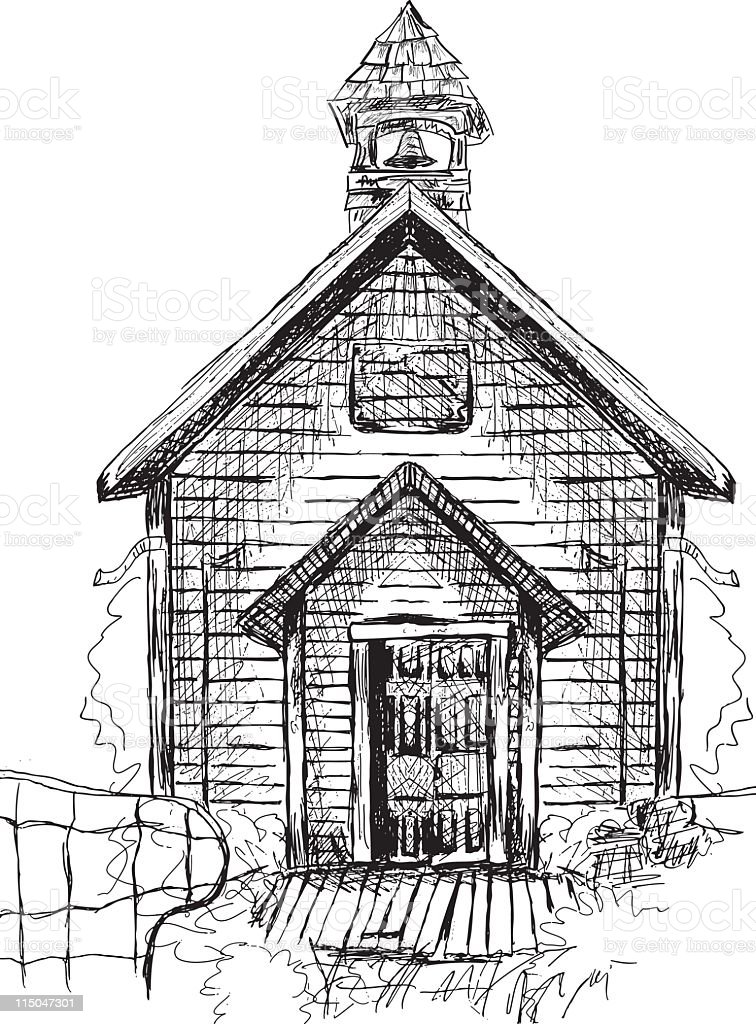 Even though he was stone deaf.
Series: Where Do I Fit? Part 2. My Talents are…
Loyalty doesn’t complain about inconvenience.
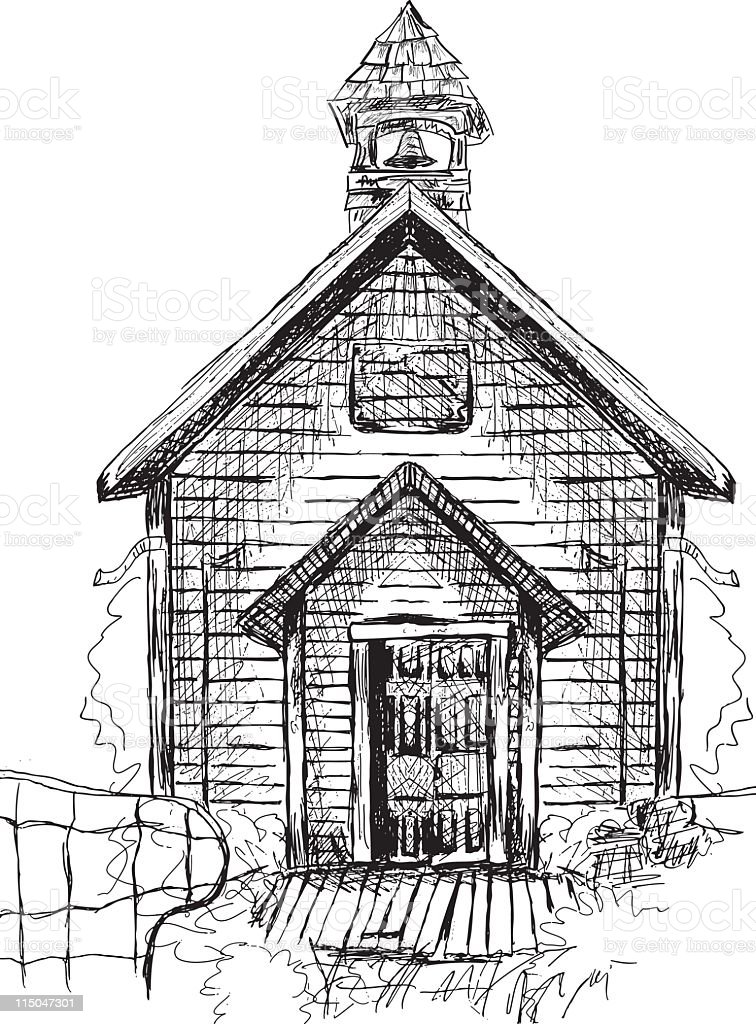 Asked why he continued to attend when he couldn’t hear a word being said, he replied…
Series: Where Do I Fit? Part 2. My Talents are…
Loyalty doesn’t complain about inconvenience.
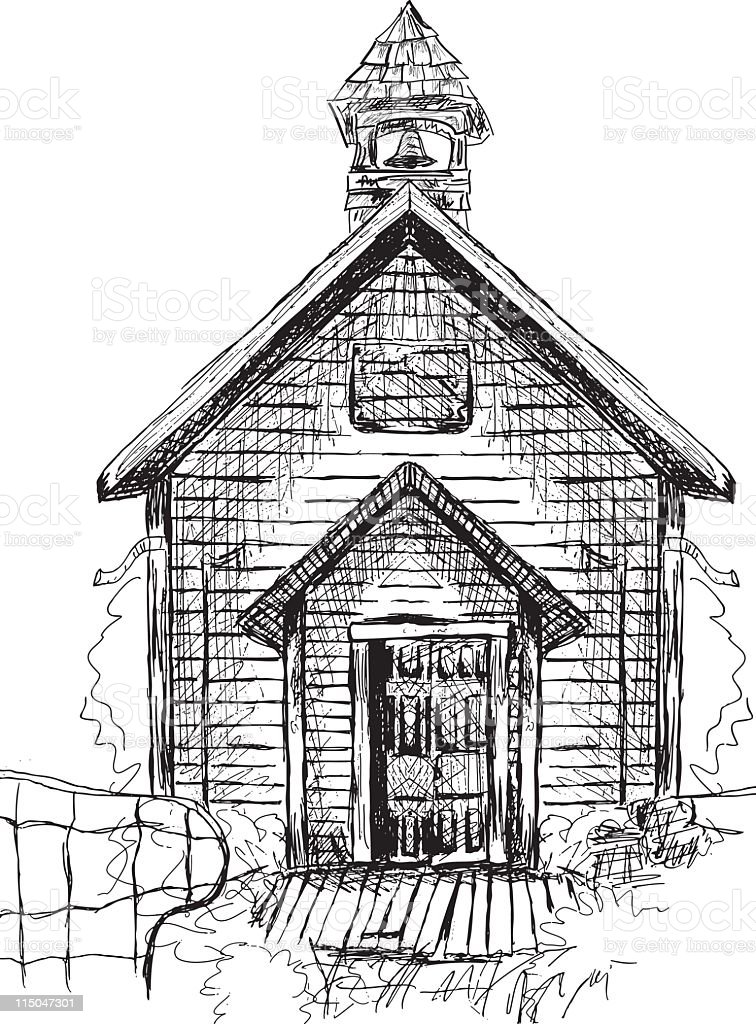 “I want everyone to know whose side I’m on.”
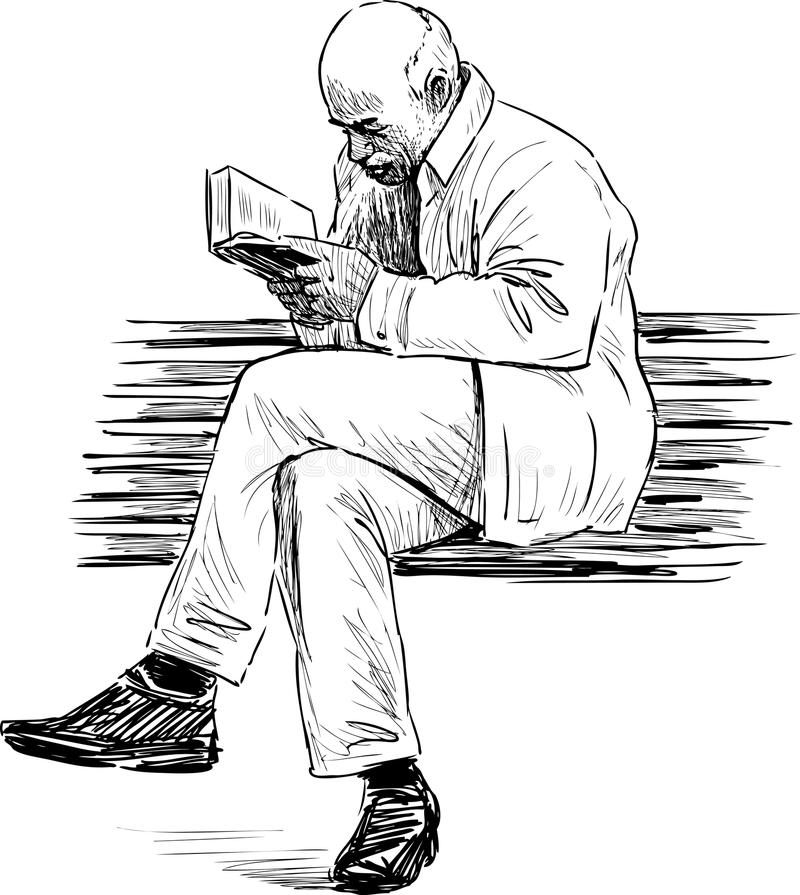 Series: Where Do I Fit? Part 2. My Talents are…
Gifts—Some miraculous…some not…
Series: Where Do I Fit? Part 2. My Talents are…
Gifts—Some miraculous…some not…
Romans 12:6-8—
6 Since we have gifts that differ according to the grace given to us, each of us is to exercise them accordingly:
Series: Where Do I Fit? Part 2. My Talents are…
Gifts—Some miraculous…some not…
Romans 12:6-8—
6 …if prophecy, according to the proportion of his faith;
Series: Where Do I Fit? Part 2. My Talents are…
Gifts—Some miraculous…some not…
Romans 12:6-8—
6 …if prophecy, according to the proportion of his faith; 

We do not have direct prophecy today…
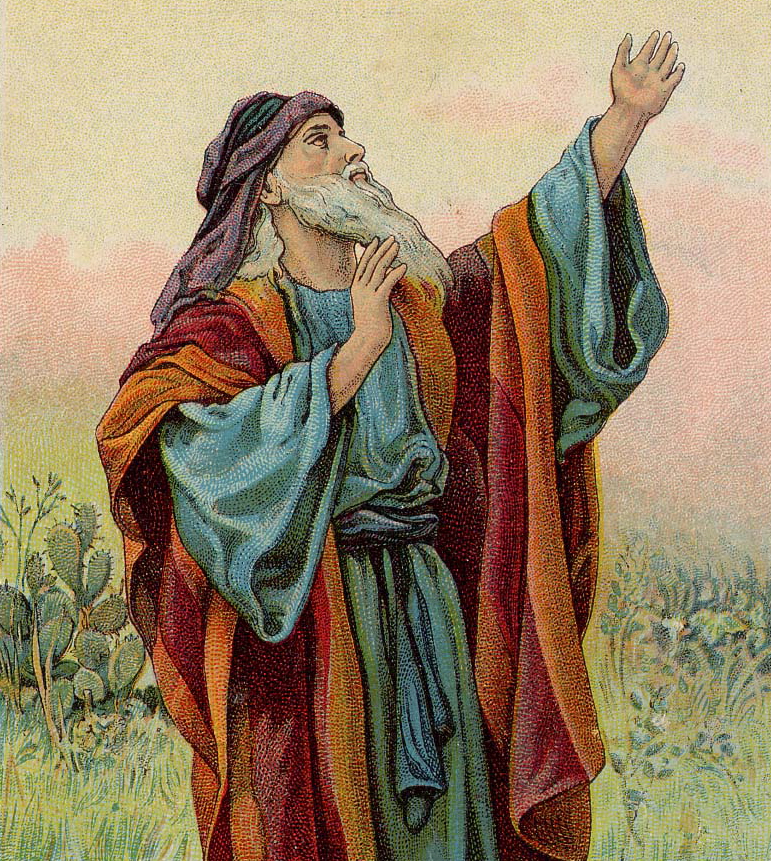 Series: Where Do I Fit? Part 2. My Talents are…
Gifts—Some miraculous…some not…
Romans 12:6-8—
6 …if prophecy, according to the proportion of his faith; 
But this is all we need!
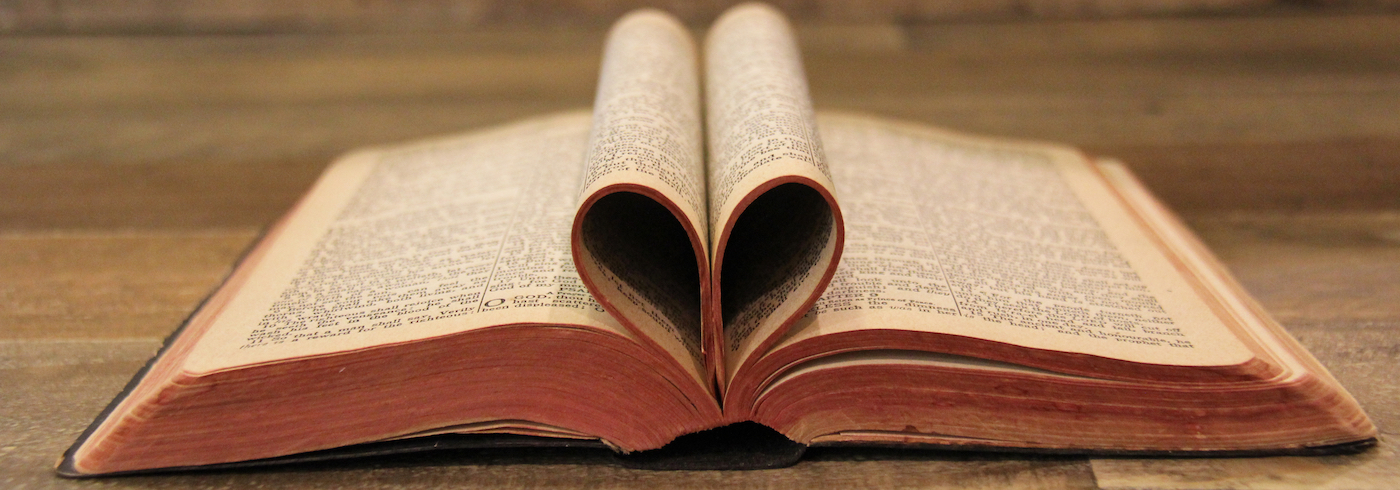 Series: Where Do I Fit? Part 2. My Talents are…
Gifts—Some miraculous…some not…
Romans 12:6-8—
7if service, in his serving;
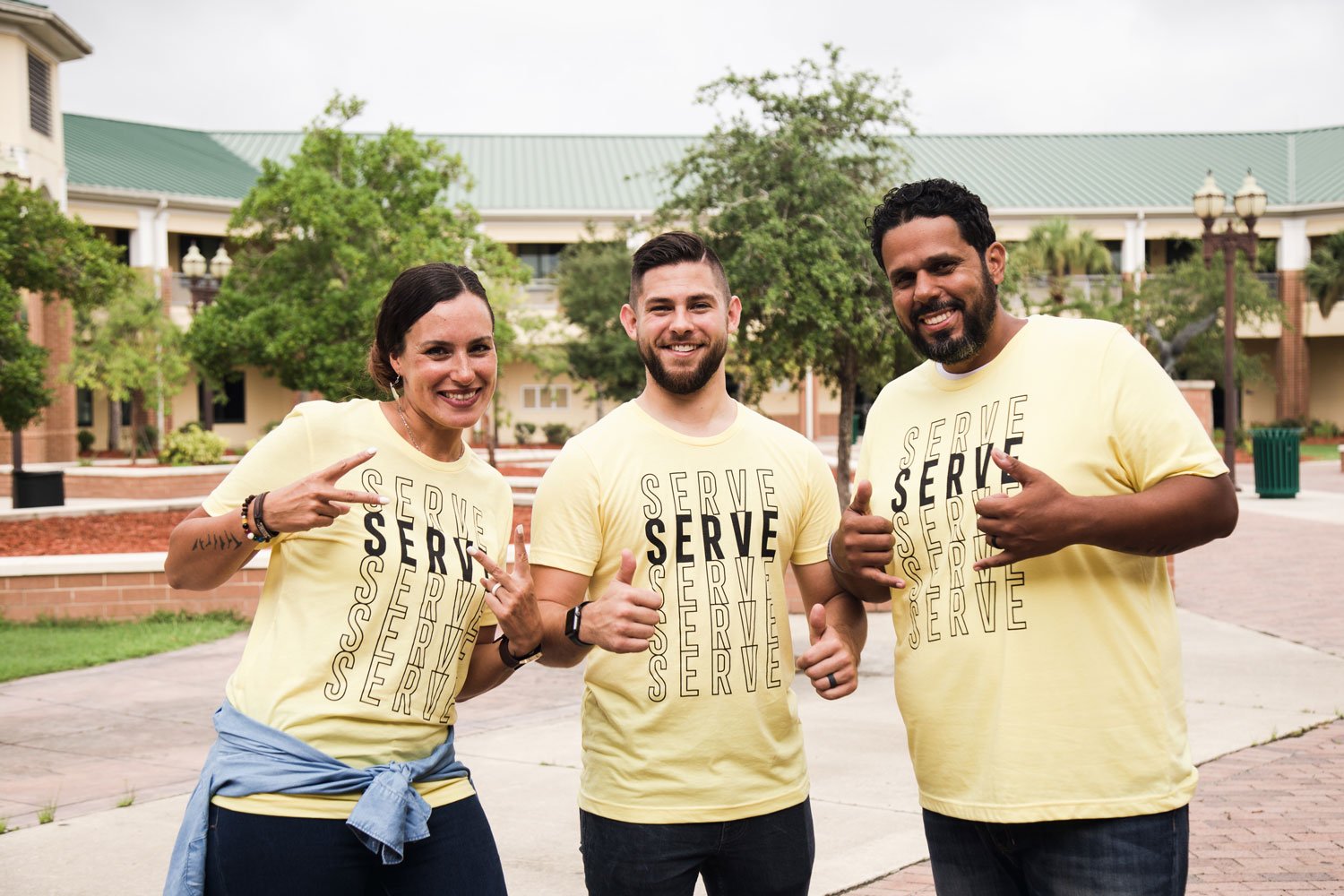 Series: Where Do I Fit? Part 2. My Talents are…
Gifts—Some miraculous…some not…
Romans 12:6-8—
7…or he who teaches, in his teaching;
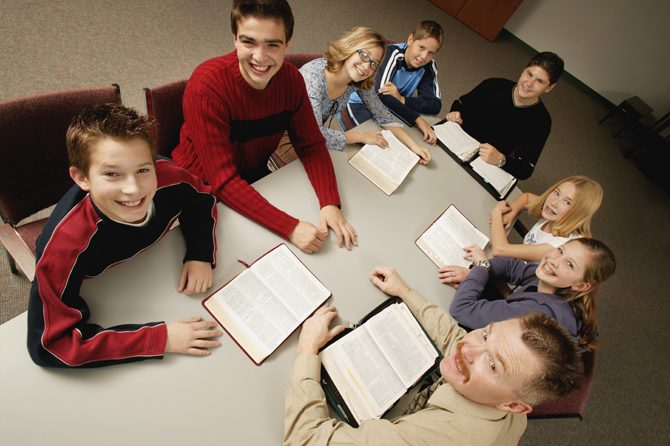 Series: Where Do I Fit? Part 2. My Talents are…
Gifts—Some miraculous…some not…
Romans 12:6-8—
8or he who exhorts, in his exhortation;
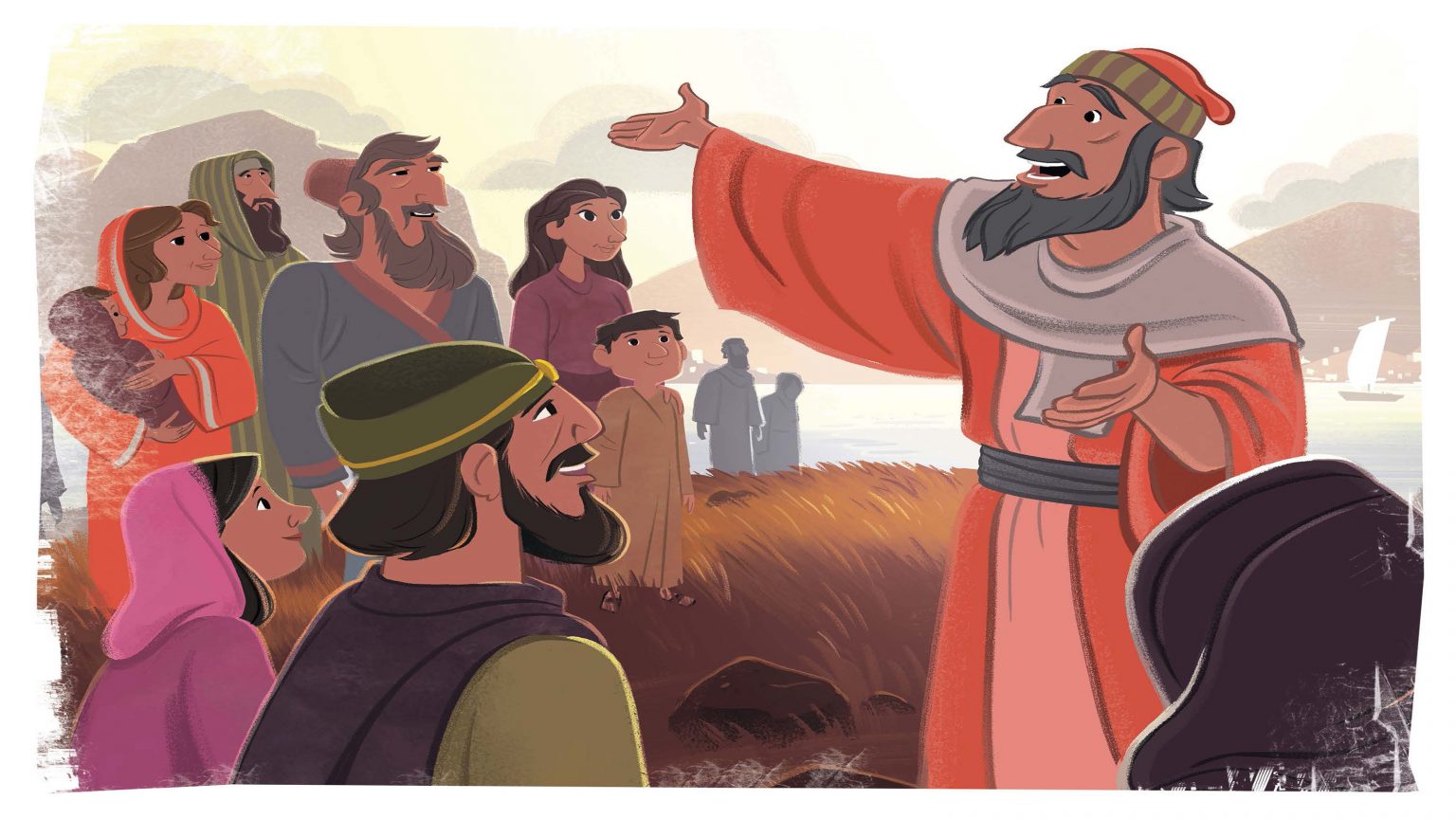 Series: Where Do I Fit? Part 2. My Talents are…
Gifts—Some miraculous…some not…
Romans 12:6-8—
8or he who exhorts, in his exhortation; 

Encouragement becomes a way of life.
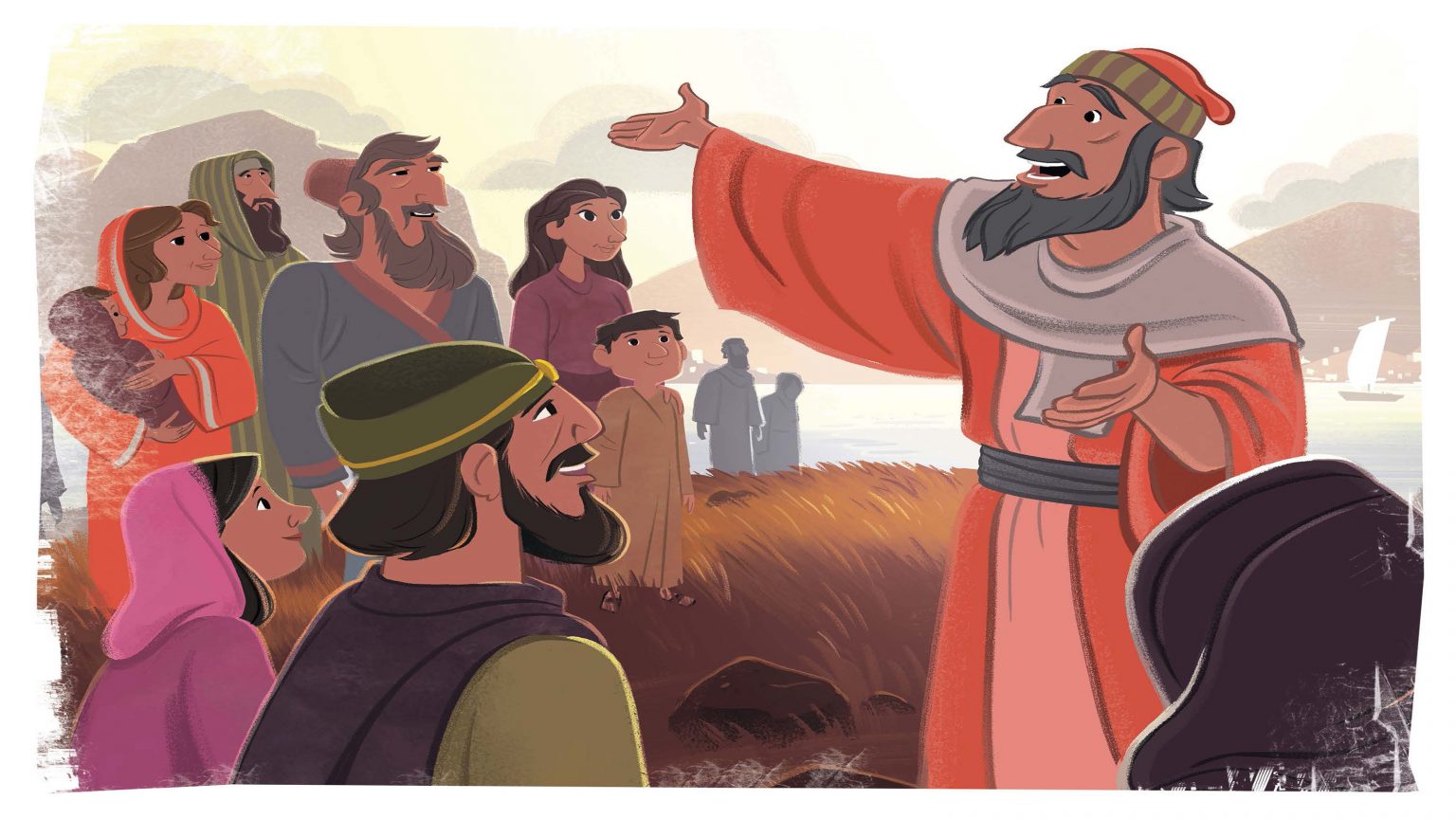 Series: Where Do I Fit? Part 2. My Talents are…
Gifts—Some miraculous…some not…
Romans 12:6-8—
8or he who exhorts, in his exhortation; 

Encouragement becomes a way of life.

Barnabas means: “Son of Exhortation.” (Acts 4:36)
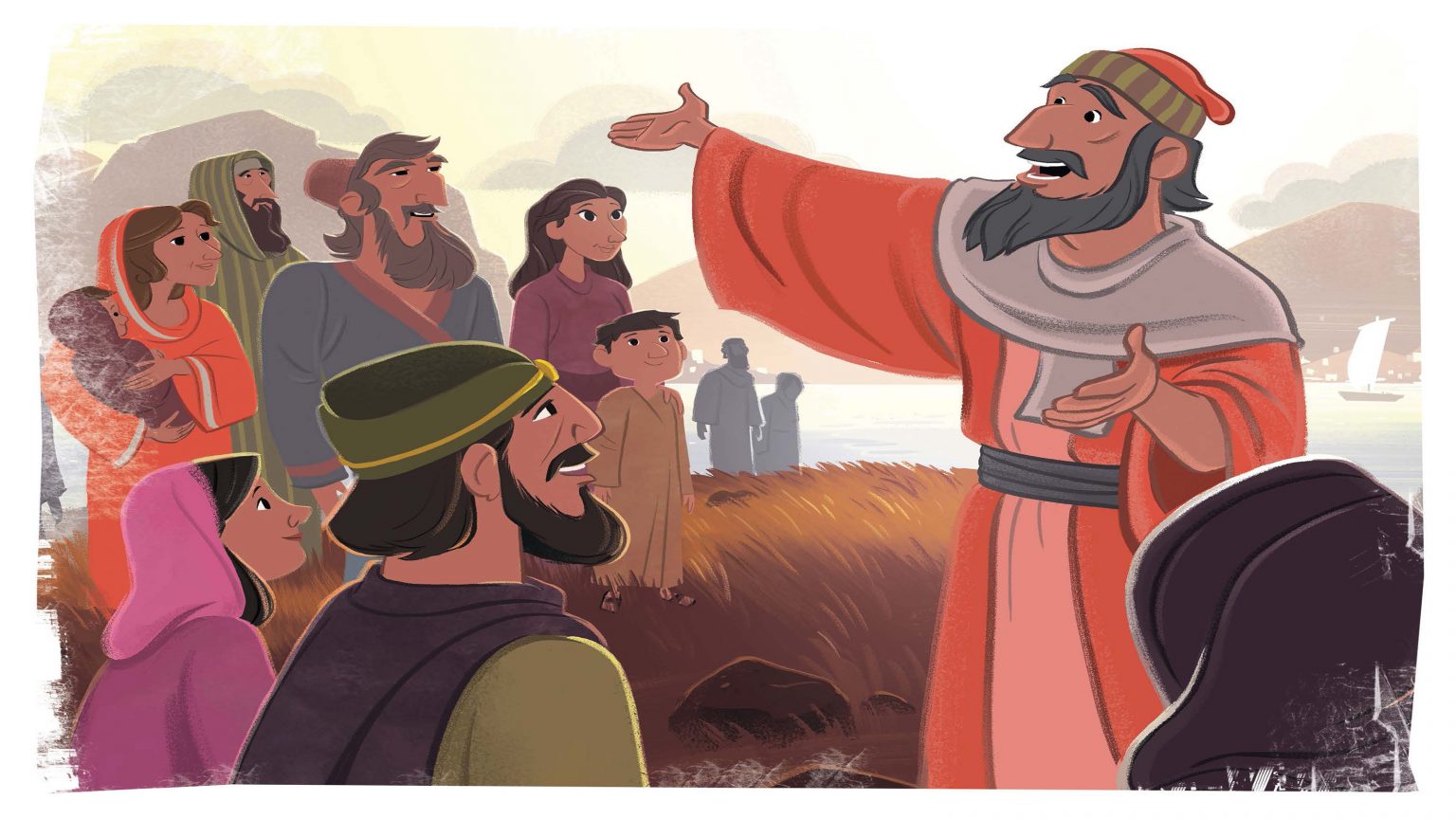 Series: Where Do I Fit? Part 2. My Talents are…
Gifts—Some miraculous…some not…
Romans 12:6-8—
 8…he who gives, with liberality;
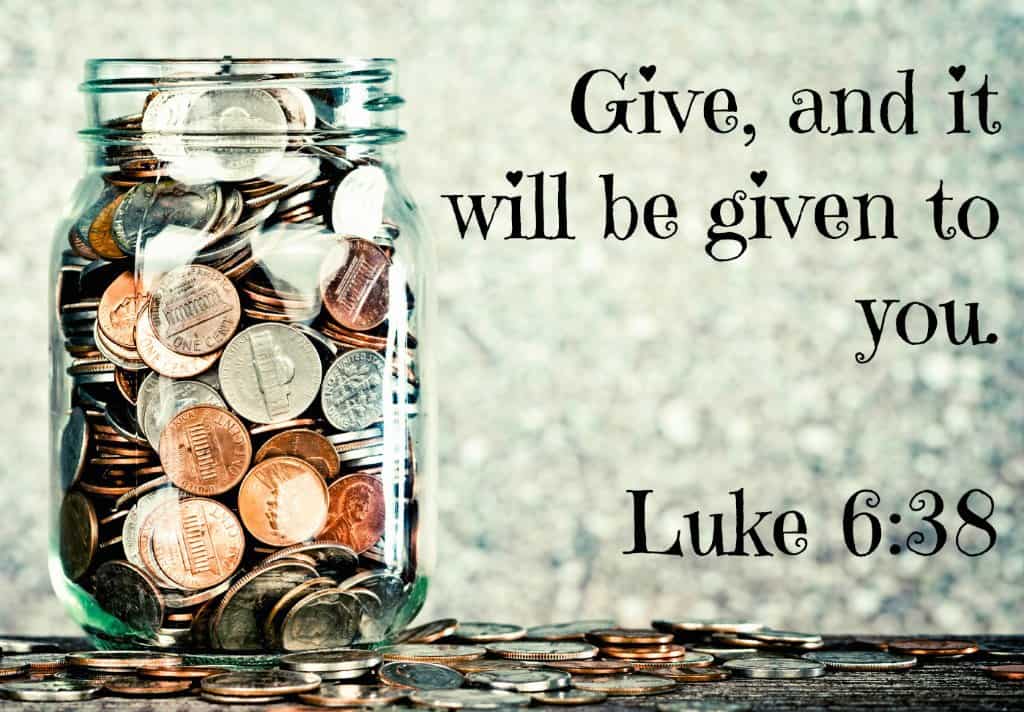 Series: Where Do I Fit? Part 2. My Talents are…
Gifts—Some miraculous…some not…
Romans 12:6-8—
8…he who leads, with diligence
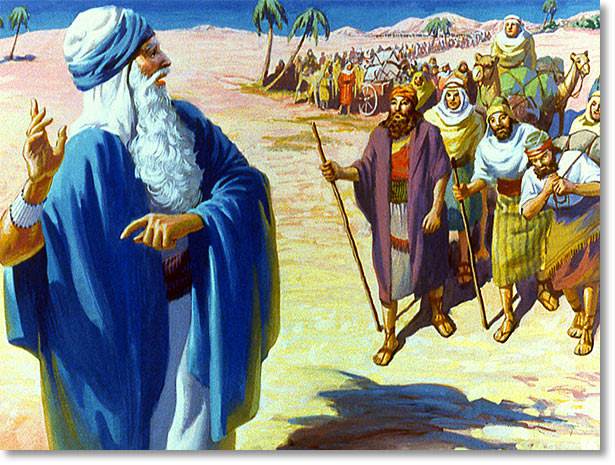 Series: Where Do I Fit? Part 2. My Talents are…
Gifts—Some miraculous…some not…
Romans 12:6-8—
8…he who shows mercy, with cheerfulness.
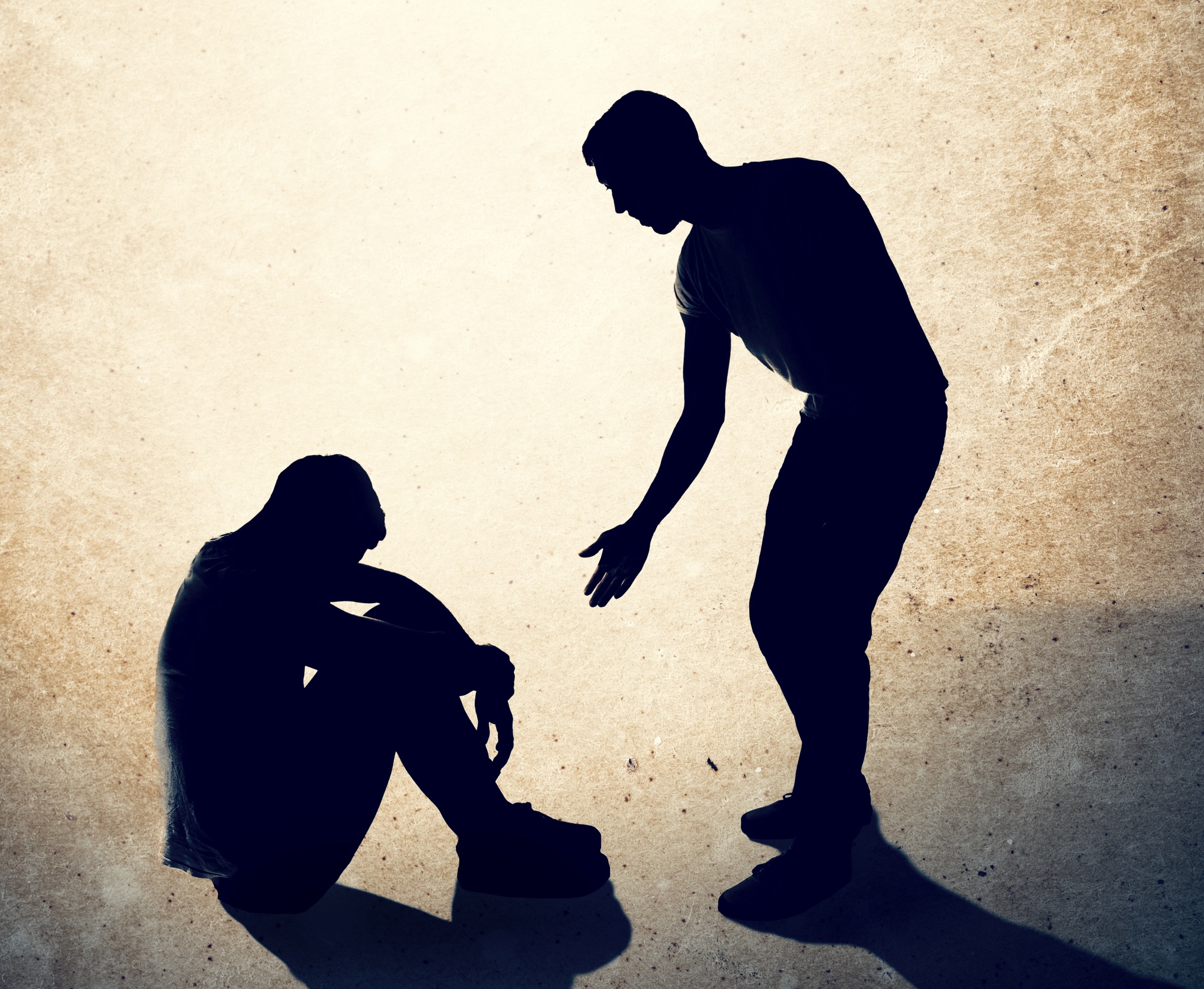 Series: Where Do I Fit? Part 2. My Talents are…
Always Ready…
Series: Where Do I Fit? Part 2. My Talents are…
Always Ready…
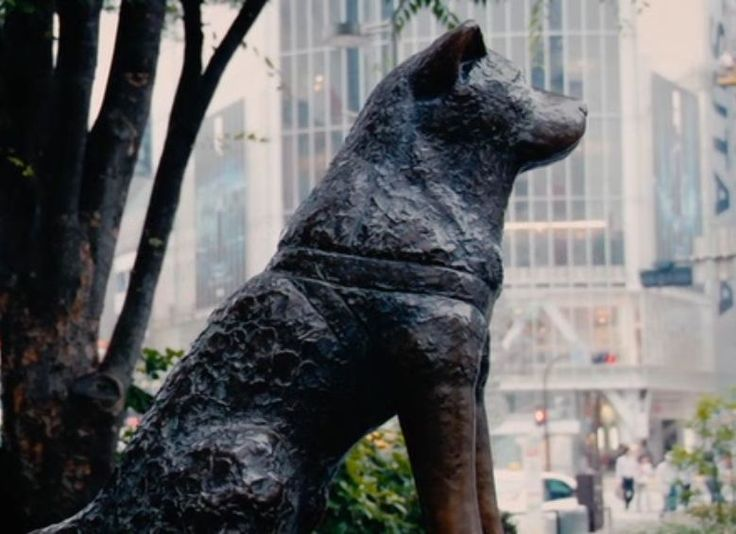 At the Shibuya train station in Tokyo, there is a statue of a dog: Hachikō.
Series: Where Do I Fit? Part 2. My Talents are…
Always Ready…
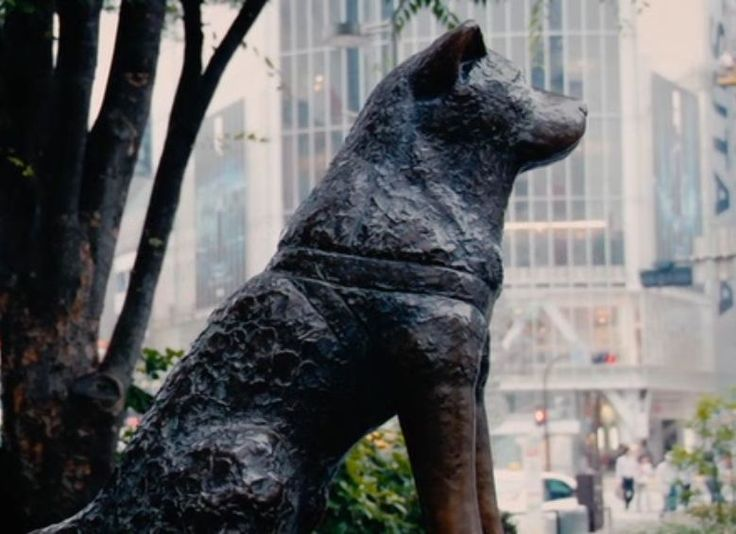 Hachikō’s master, Hidesabuō Ueno, was a professor at the Tokyo Imperial University.
Series: Where Do I Fit? Part 2. My Talents are…
Always Ready…
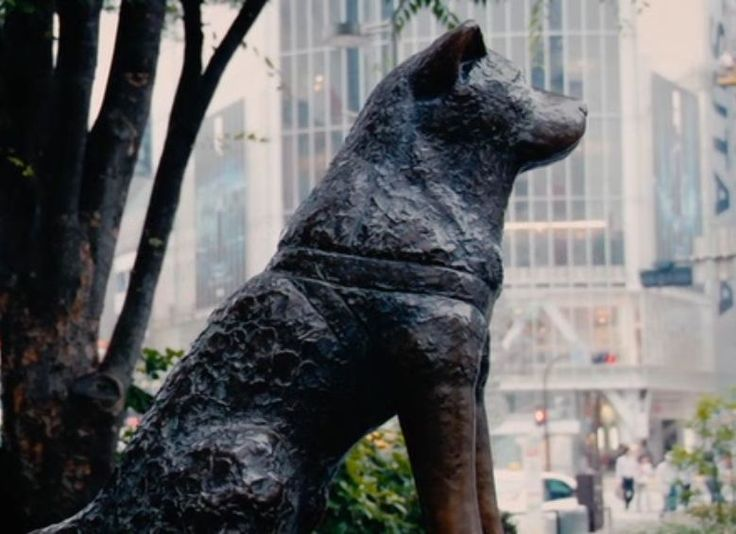 Every afternoon, Hachikō came to meet Euno’s commuter train.
Series: Where Do I Fit? Part 2. My Talents are…
Always Ready…
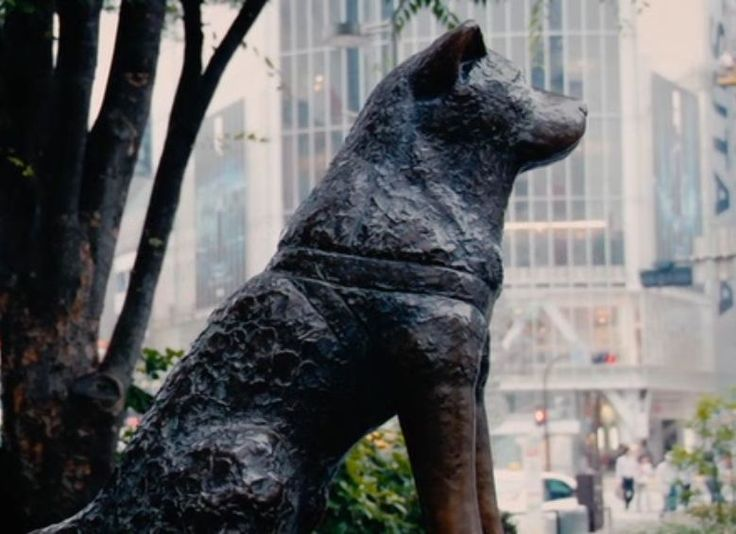 But one day, Ueno wasn’t on the train—
Series: Where Do I Fit? Part 2. My Talents are…
Always Ready…
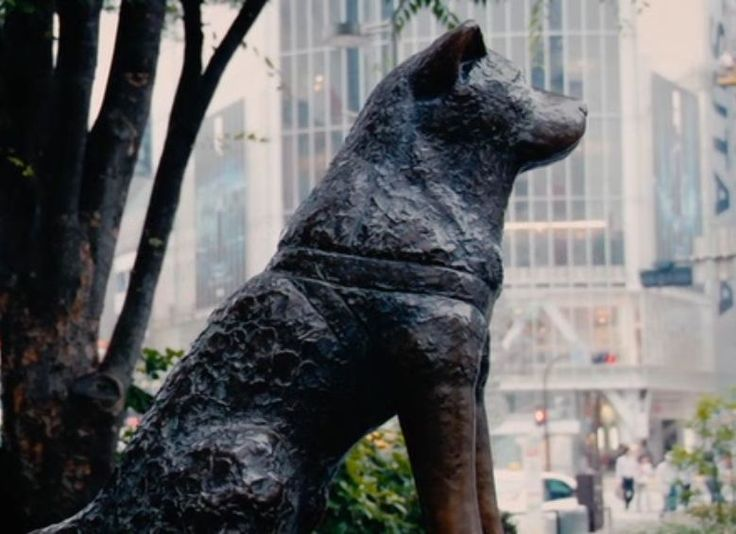 But one day, Ueno wasn’t on the train—he had died of a cerebral haemorrhage in his office.
Series: Where Do I Fit? Part 2. My Talents are…
Always Ready…
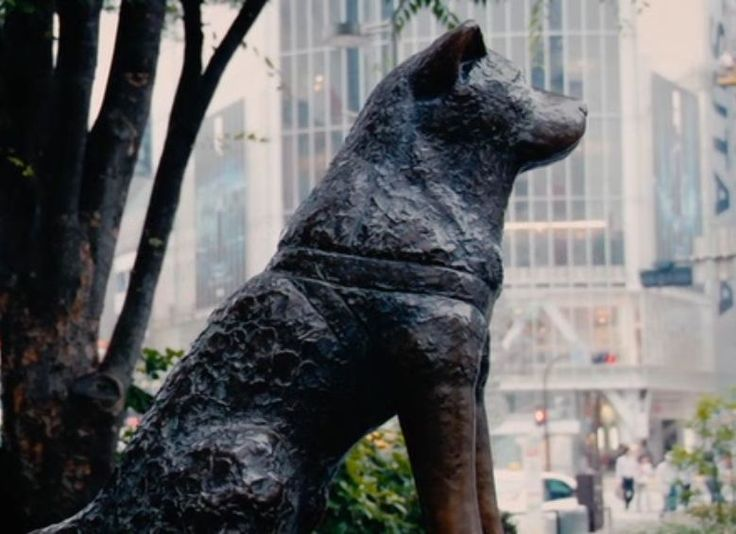 Every day, until his death nine years later, Hachikō was at the station when the train arrived…
Series: Where Do I Fit? Part 2. My Talents are…
Always Ready…
…awaiting the return of his master.
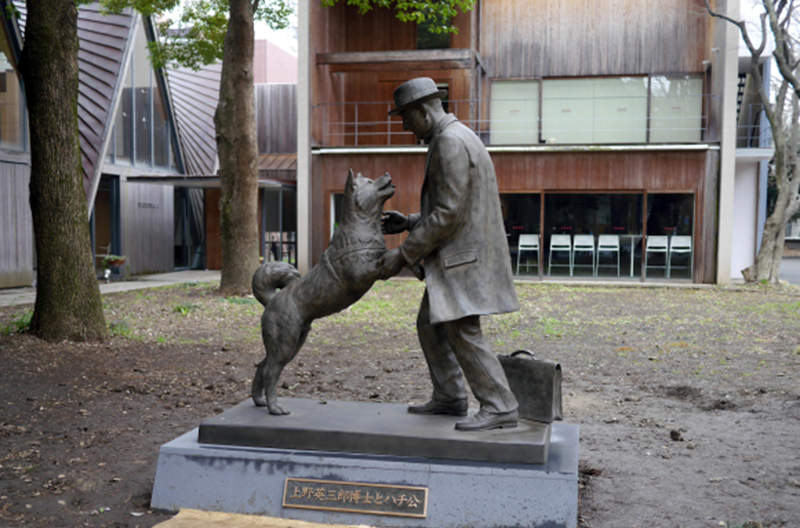 Series: Where Do I Fit? Part 2. My Talents are…
Always Ready…
Jesus is coming soon, morning or night or noonMany will meet their doom, trumpets will sound.
All of the dead shall rise, righteous meet in the skies,Going where no one dies, heaven-ward bound.
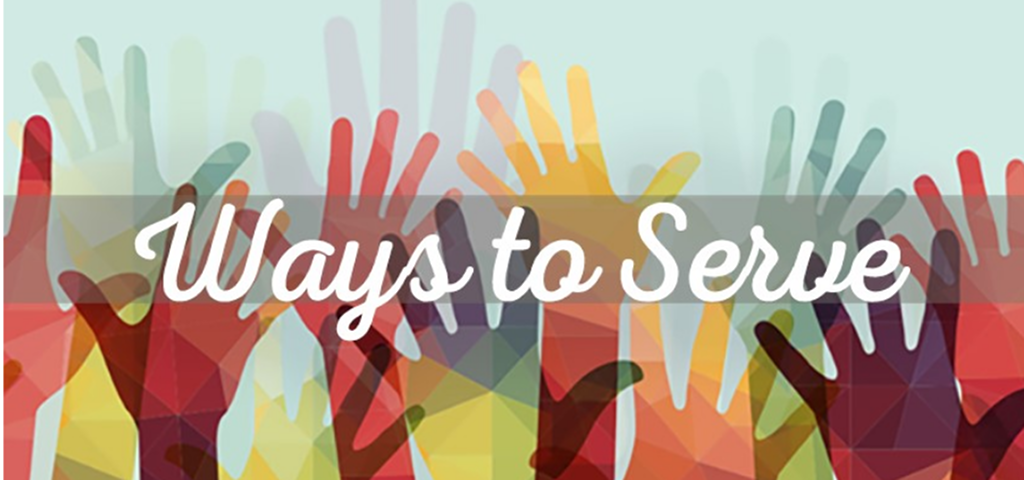 Series: Where Do I Fit? Part 2. My Talents are…
Where to Start—Be added to the church…
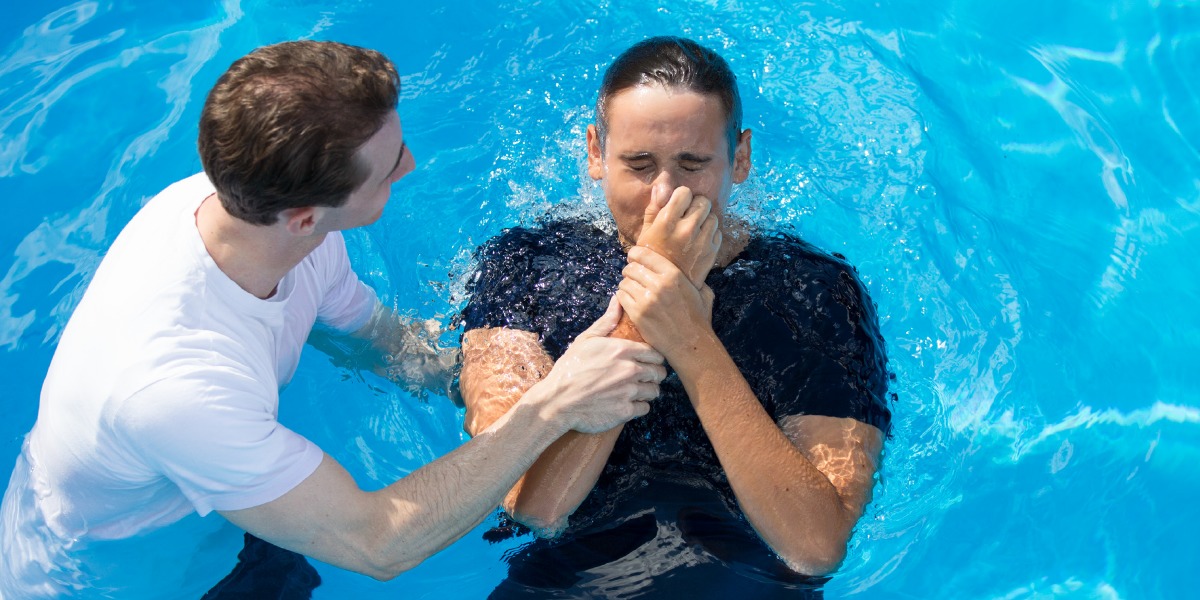 Acts 2:41—
So then, those who had received his word were baptized; and that day there were added about three thousand souls.